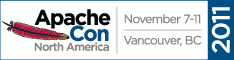 The Apache Way Done Right
The Success of Hadoop
Eric Baldeschwieler
CEO Hortonworks
Twitter: @jeric14
What is this talk really about?
What is Hadoop and what I’ve learned about Apache projects by organizing a team of Apache Hadoop committers for six years…

Sub-topics:
Apache Hadoop Primer
Hadoop and The Apache Way
Where Do We Go From Here?
Page 2
Architecting the Future of Big Data
What is Apache Hadoop?
Set of open source projects 

Transforms commodity hardware into a service that:
Stores petabytes of data reliably
Allows huge distributed computations

Solution for big data 
Deals with complexities of high volume, velocity & variety of data

Key attributes:
Redundant and reliable (no data loss)
Easy to program
Extremely powerful
Batch processing centric 
Runs on commodity hardware
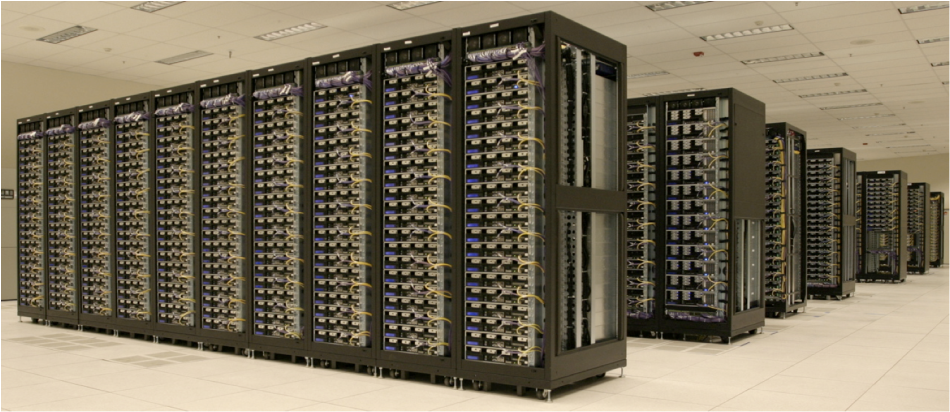 One of the best examples of open source driving innovation and creating a market
Page 3
Architecting the Future of Big Data
Apache Hadoop projects
Related Hadoop Projects
Core Apache Hadoop
Pig
(Data Flow)
Hive
(SQL)
MapReduce
(Distributed Programing Framework)
HBase
(Columnar NoSQL Store)
Ambari
(Manaement)
Zookeeper 
(Coordination)
HCatalog
(Table & Schema Management)
HDFS (Hadoop Distributed File System)
Page 4
Architecting the Future of Big Data
Hadoop origins
Nutch project (web-scale, crawler-based search engine)
Distributed, by necessity
Ran on 4 nodes

DFS & MapReduce implementation added to Nutch
Ran on 20 nodes

Yahoo! Search team commits to scaling Hadoop for big data
Doug Cutting mentors team on Apache/Open process
Hadoop becomes top-level Apache project
Attained web-scale 2000 nodes, acceptable performance

Adoption by other internet companies
Facebook, Twitter, LinkedIn, etc.
Further scale improvements, now 4000 nodes, faster

Service providers enter market
Hortonworks, Amazon, Cloudera, IBM, EMC, …
Growing enterprise adoption
2002 - 2004
2004 - 2006
2006 - 2008
2008 - 2009
2010 - Today
Page 5
Architecting the Future of Big Data
Early adopters and uses
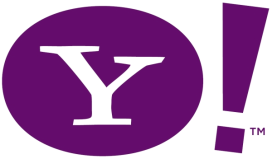 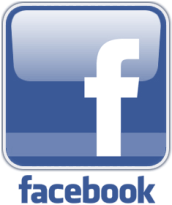 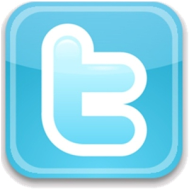 data analytics
analyzing web logs
advertising optimization
machine learning
mail anti-spam
web search
text mining
content optimization
customer trend analysis
ad selection
video & audio processing
data mining
user interest prediction
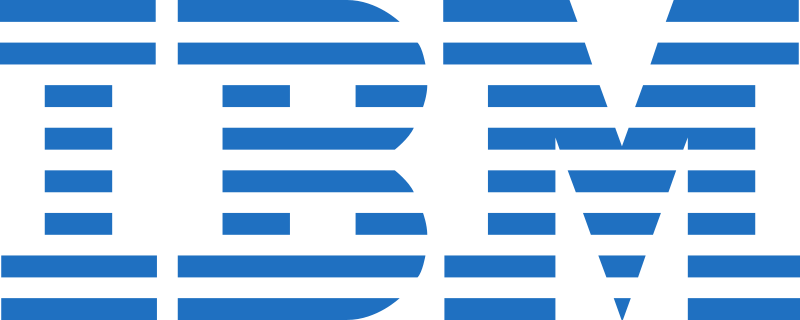 social media
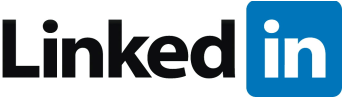 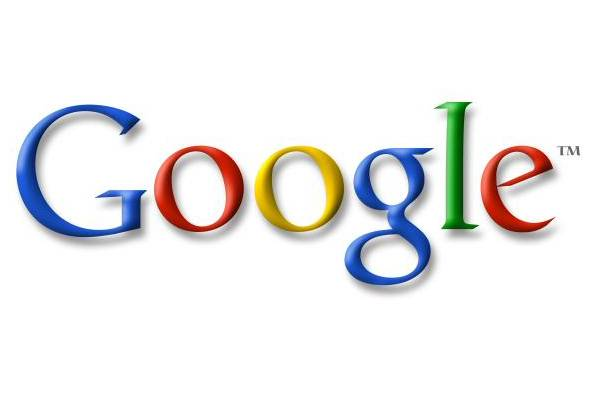 Page 6
Architecting the Future of Big Data
Hadoop is Mainstream Today
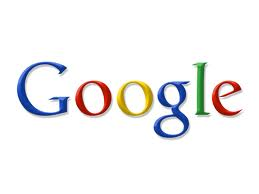 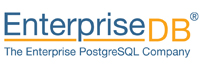 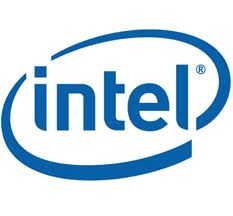 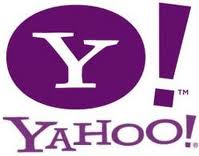 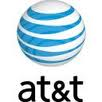 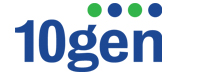 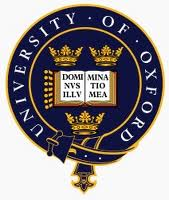 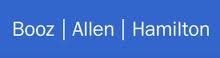 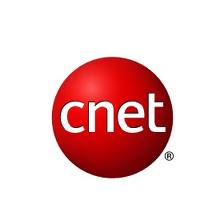 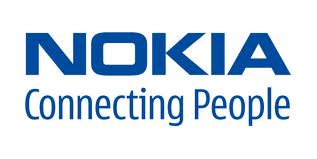 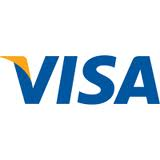 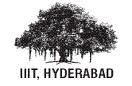 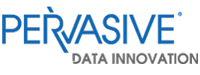 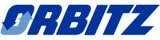 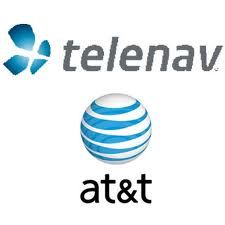 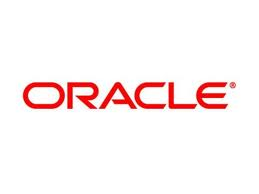 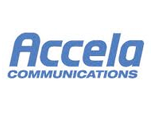 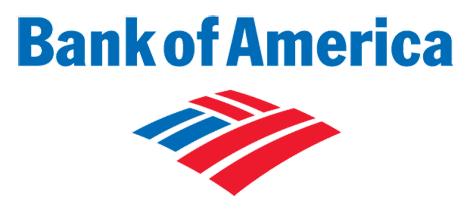 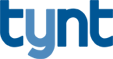 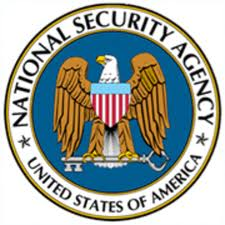 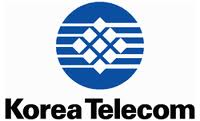 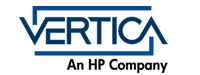 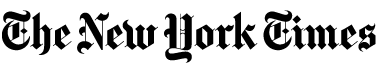 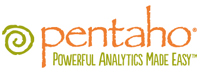 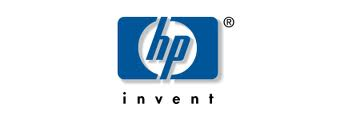 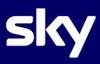 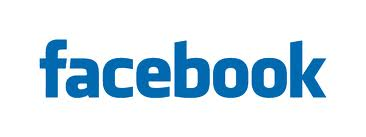 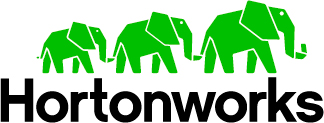 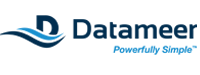 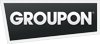 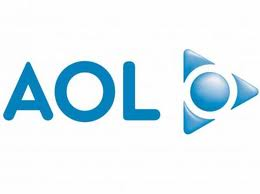 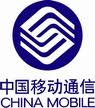 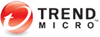 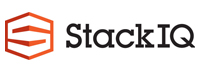 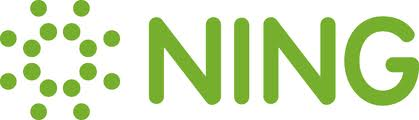 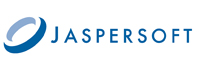 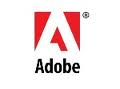 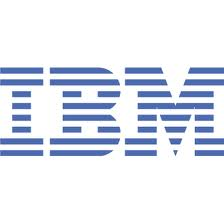 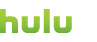 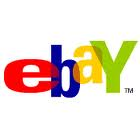 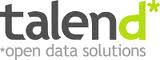 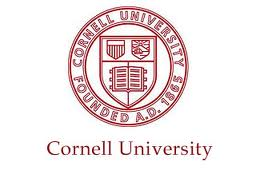 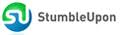 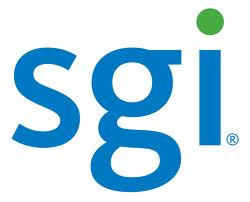 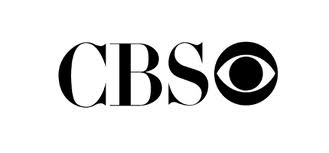 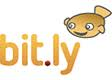 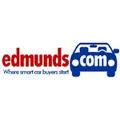 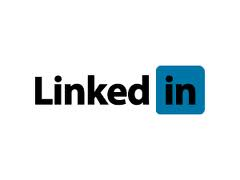 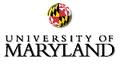 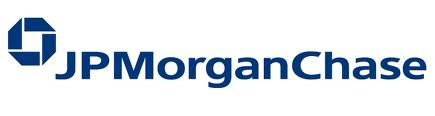 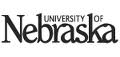 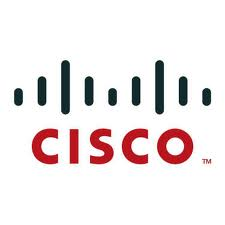 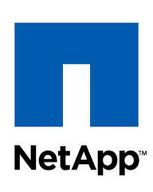 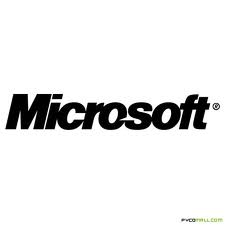 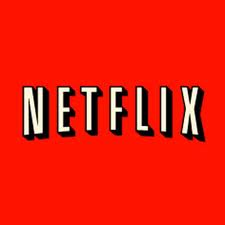 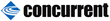 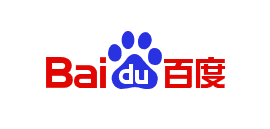 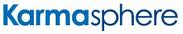 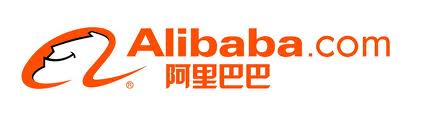 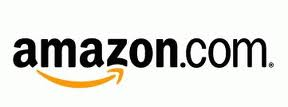 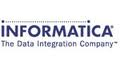 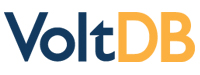 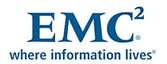 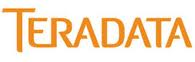 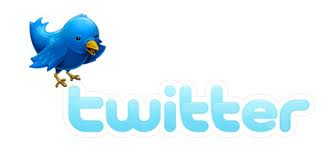 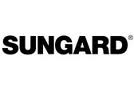 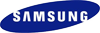 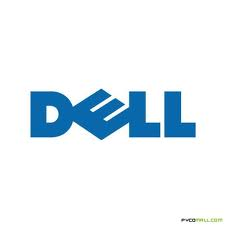 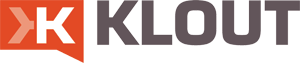 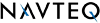 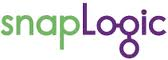 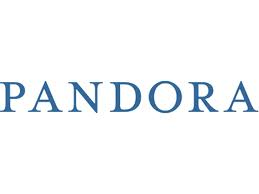 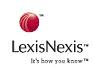 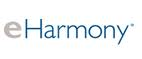 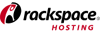 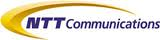 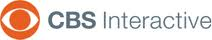 Page 7
Big Data PlatformsCost per TB, Adoption
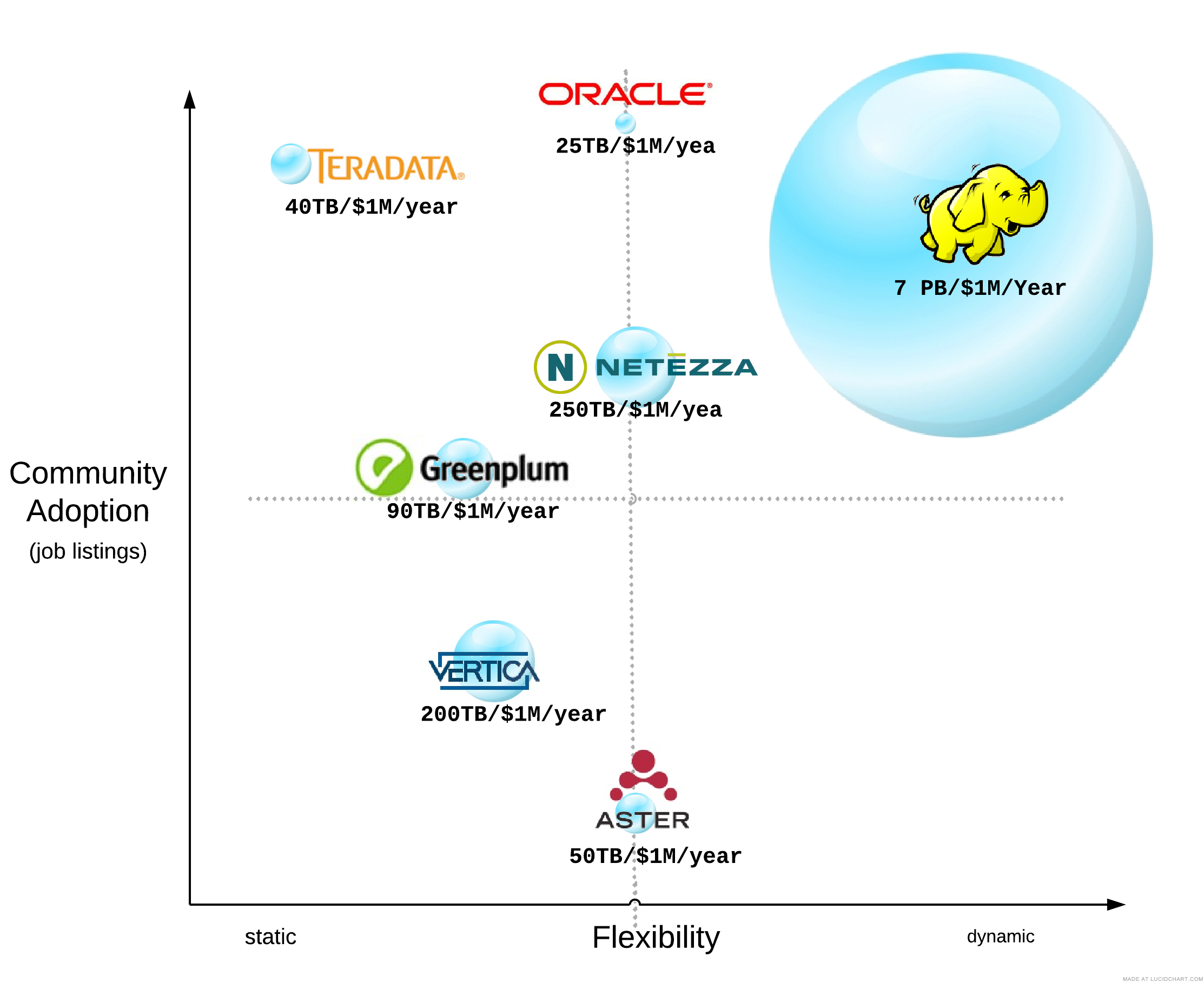 Size of bubble = cost effectiveness of solution
Source:
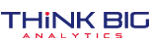 Page 8
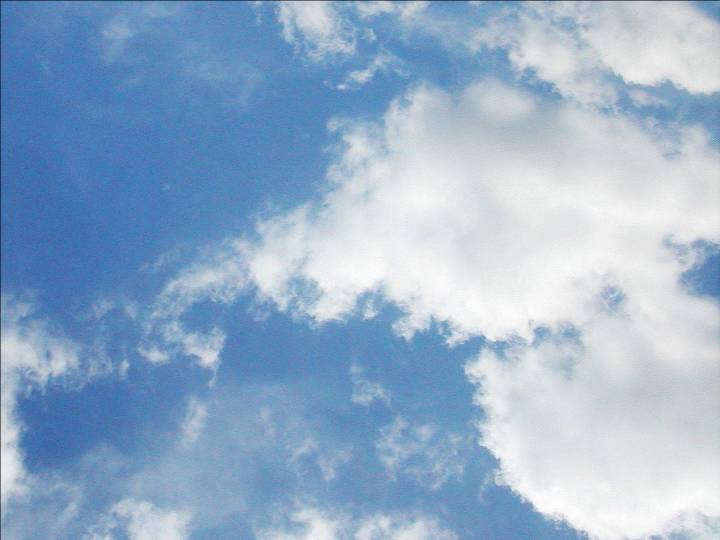 HADOOP @ YAHOO! 
Some early use cases
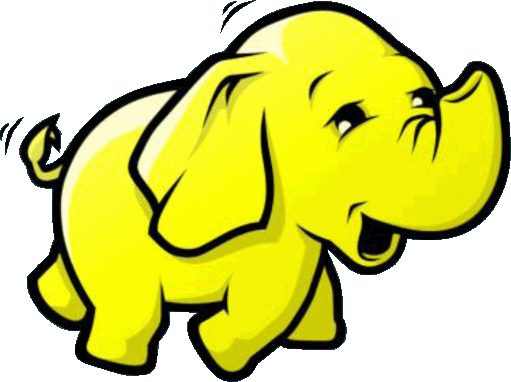 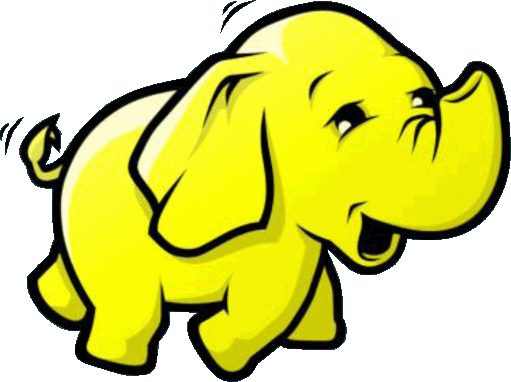 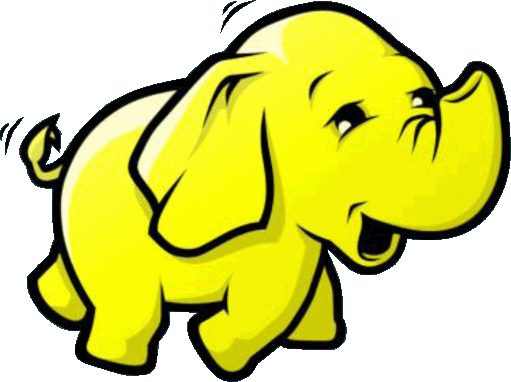 © Yahoo 2011
9
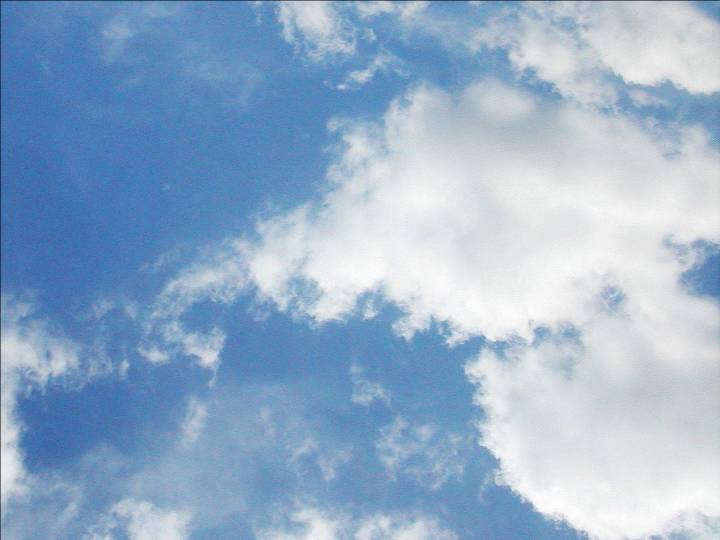 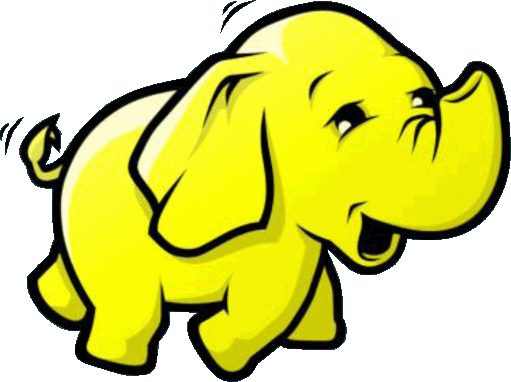 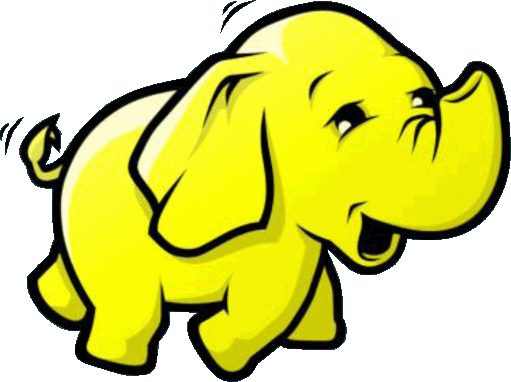 CASE STUDY
YAHOO! WEBMAP (2008)
twice the engagement
What is a WebMap?
Gigantic table of information about every web site, page and link Yahoo! knows about
Directed graph of the web
Various aggregated views (sites, domains, etc.)
Various algorithms for ranking, duplicate detection, region classification, spam detection, etc.

Why was it ported to Hadoop?
Custom C++ solution was not scaling
Leverage scalability, load balancing and resilience of Hadoop infrastructure
Focus Search guys on application, not infrastructure
© Yahoo 2011
10
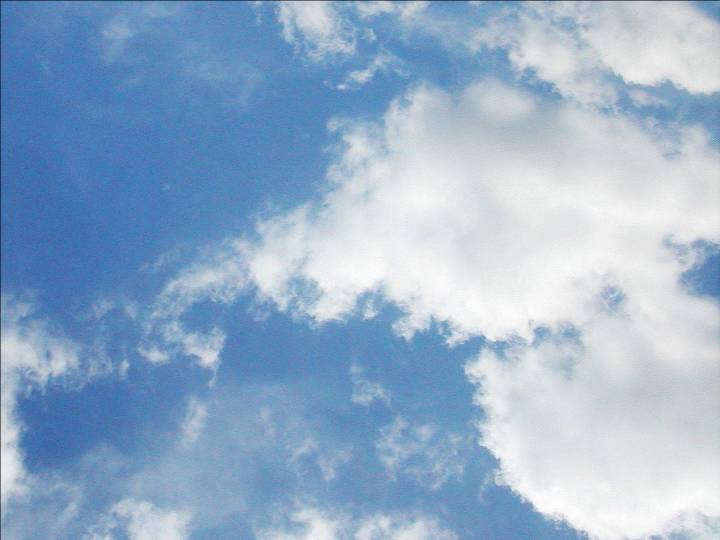 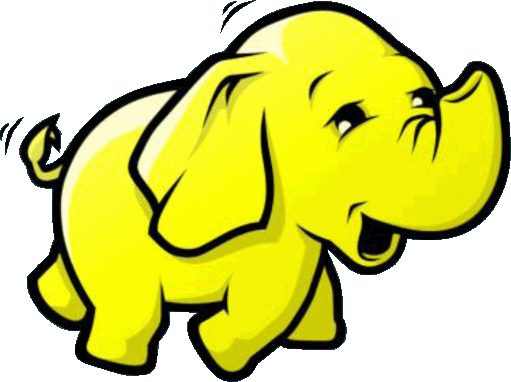 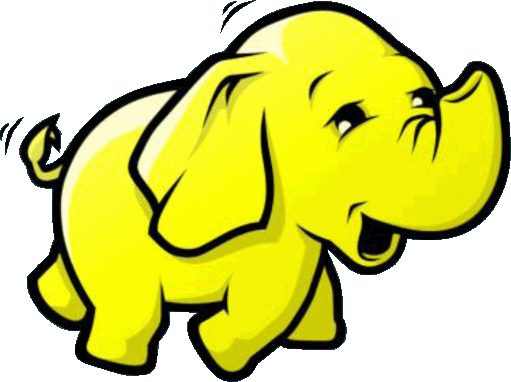 CASE STUDY
WEBMAP PROJECT RESULTS
twice the engagement
33% time savings over previous system on the same cluster (and Hadoop keeps getting better)
Was largest Hadoop application, drove scale
Over 10,000 cores in system
100,000+ maps, ~10,000 reduces
~70 hours runtime
~300 TB shuffling
~200 TB compressed output
Moving data to Hadoop increased number of groups using the data
© Yahoo 2011
11
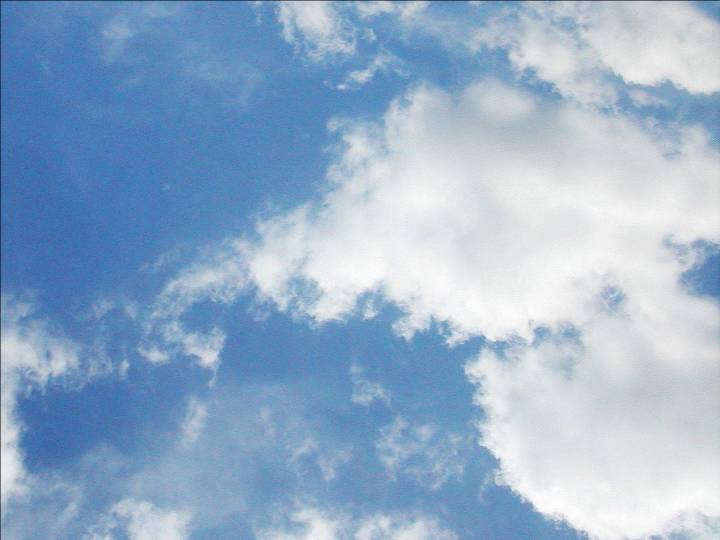 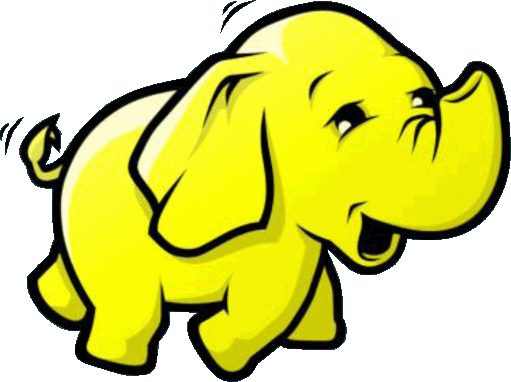 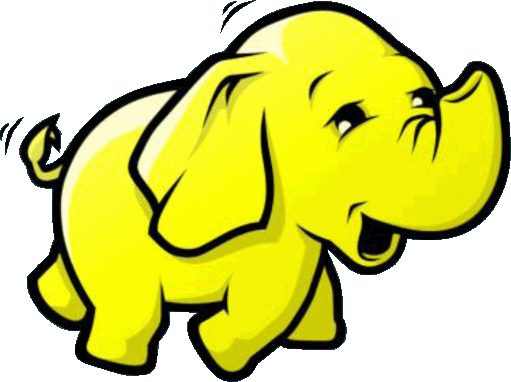 CASE STUDY
YAHOO SEARCH ASSIST™
twice the engagement
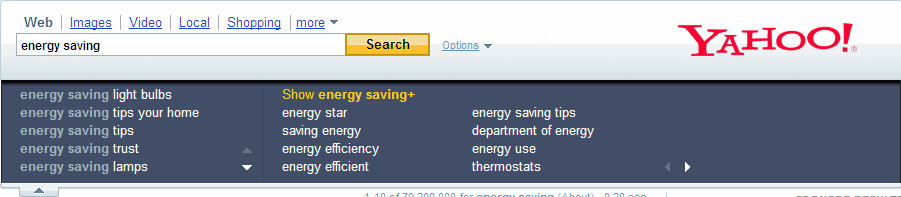 Database for Search Assist™ is built using Apache Hadoop
Several years of log-data
20-steps of MapReduce
© Yahoo 2011
12
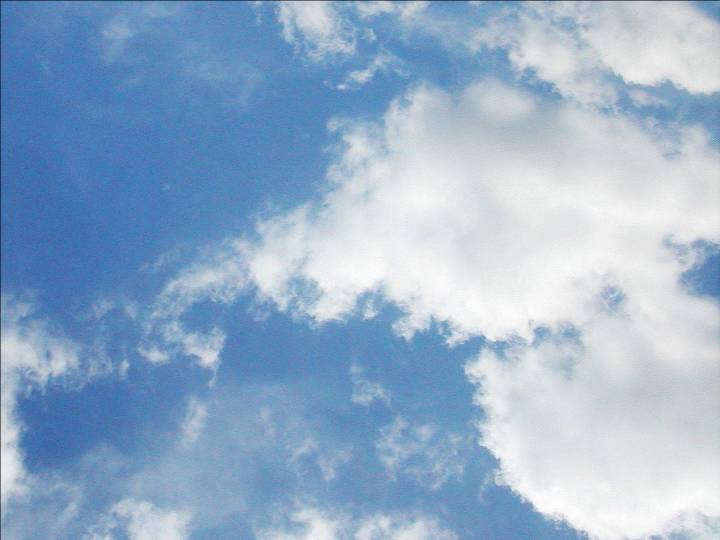 HADOOP @ YAHOO! TODAY
40K+ Servers
170 PB Storage
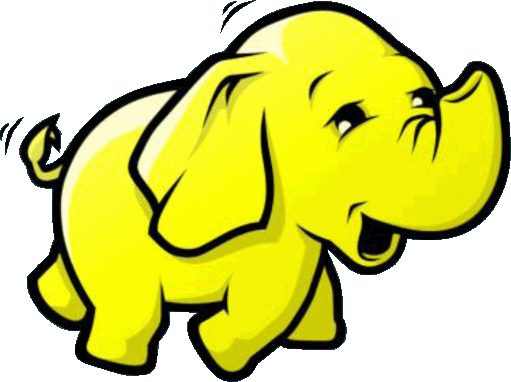 5M+ Monthly Jobs
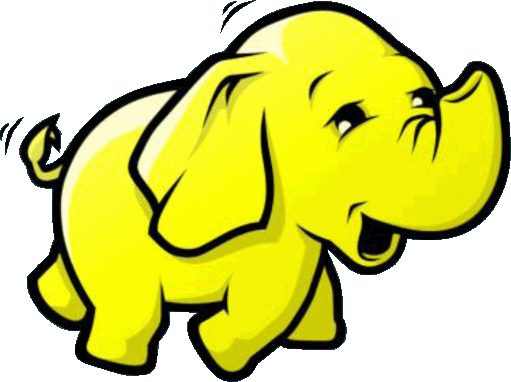 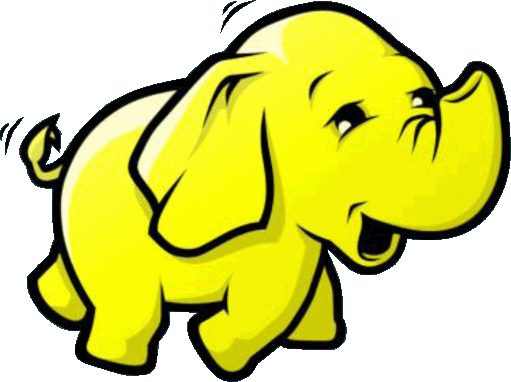 1000+ Active users
© Yahoo 2011
13
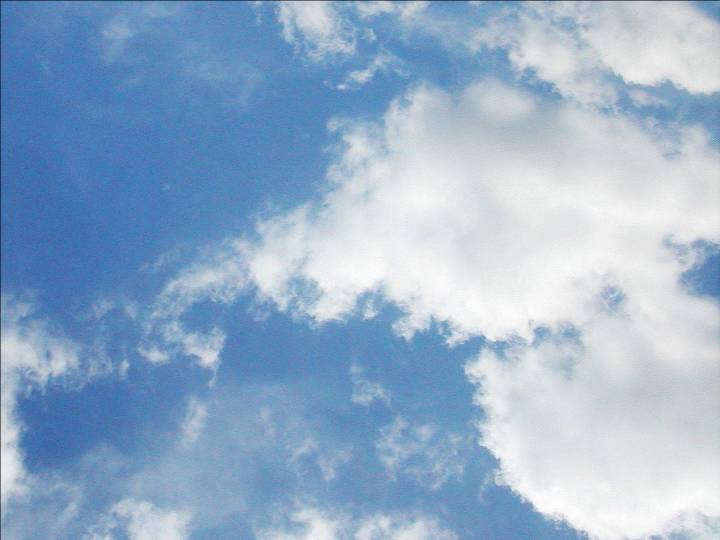 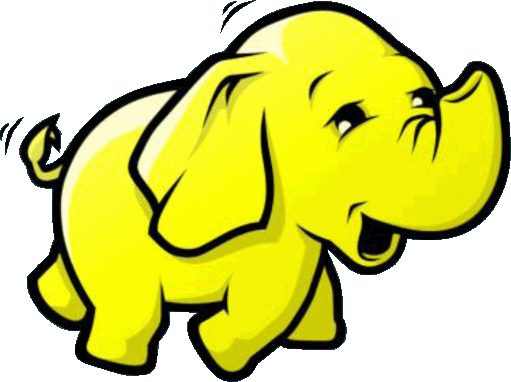 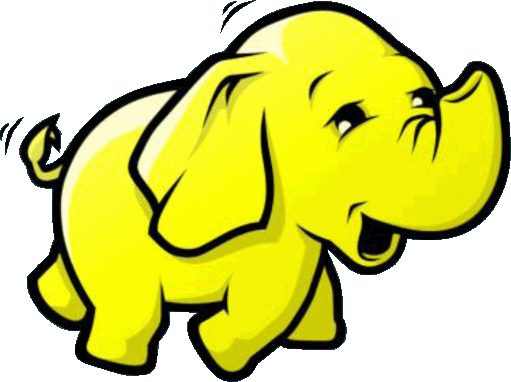 CASE STUDY
YAHOO! HOMEPAGE
twice the engagement
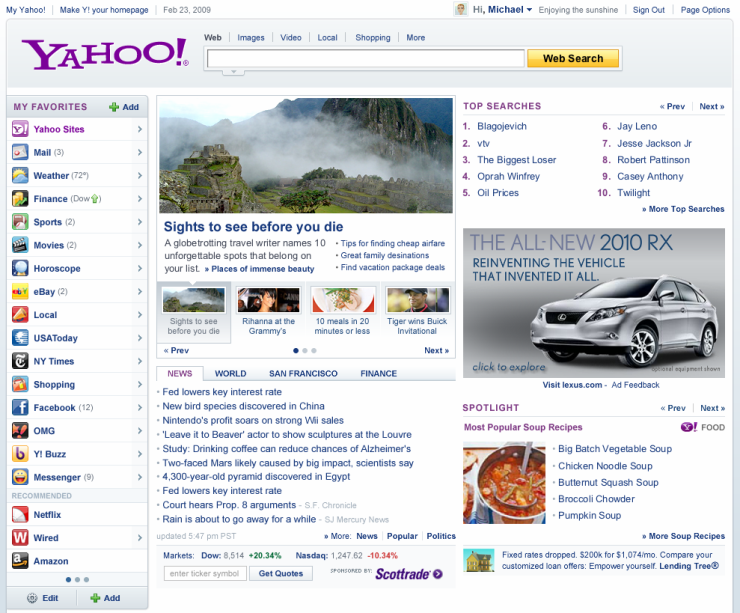 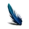 Personalized 
for each visitor

Result: 
twice the engagement
News Interests
Top Searches
Recommended links
+43% clicks
vs. editor selected
+79%  clicks
vs. randomly selected
+160% clicks
vs. one size fits all
© Yahoo 2011
14
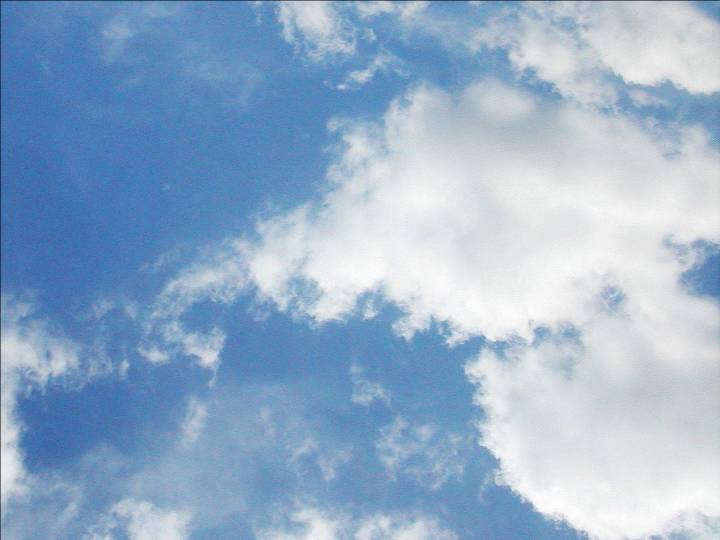 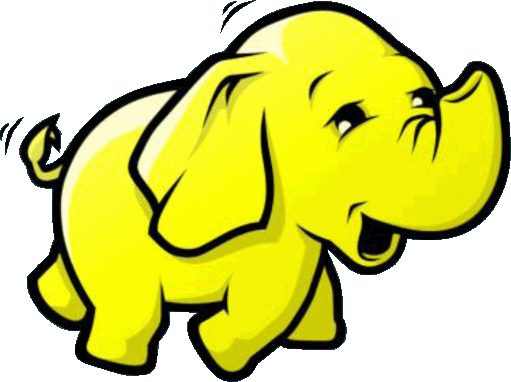 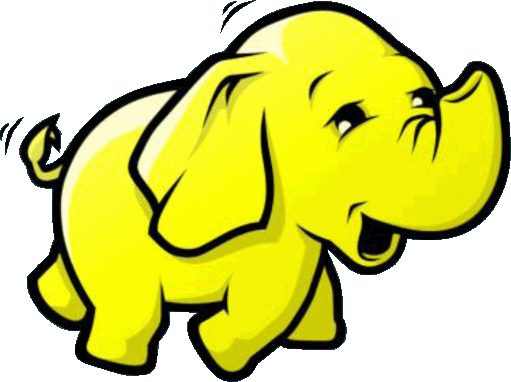 CASE STUDY
YAHOO! HOMEPAGE
SCIENCE      
        HADOOP 
         CLUSTER
Serving Maps
Users - Interests

Five Minute Production

Weekly Categorization models
» Machine learning to build ever better categorization models
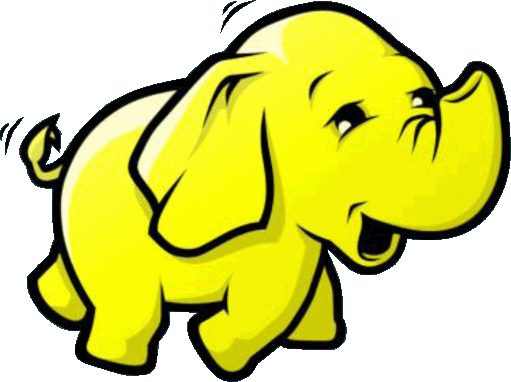 CATEGORIZATION
MODELS (weekly)
USER
BEHAVIOR
PRODUCTION      
        HADOOP 
         CLUSTER
» Identify user interests using Categorization models
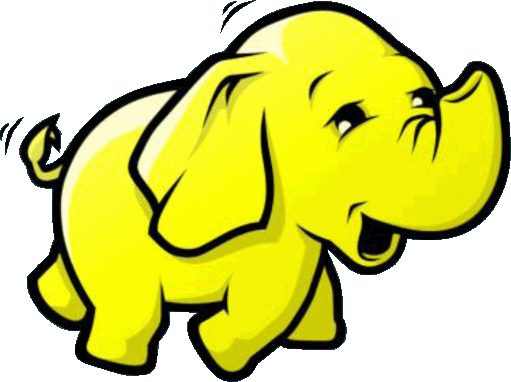 SERVING
MAPS
(every 5 minutes)
USER
BEHAVIOR
Build customized home pages with latest data (thousands / second)
SERVING SYSTEMS
ENGAGED USERS
© Yahoo 2011
15
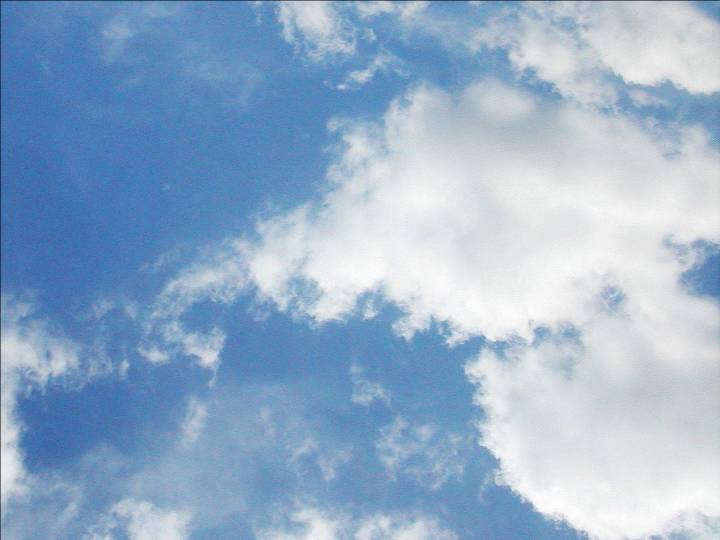 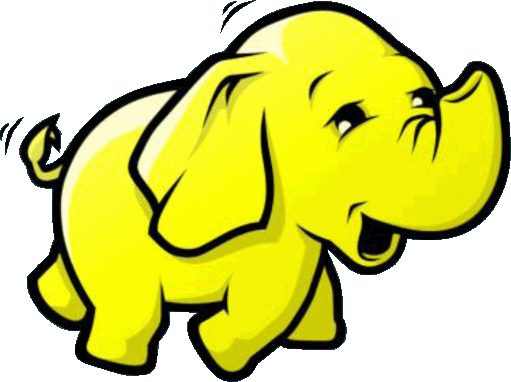 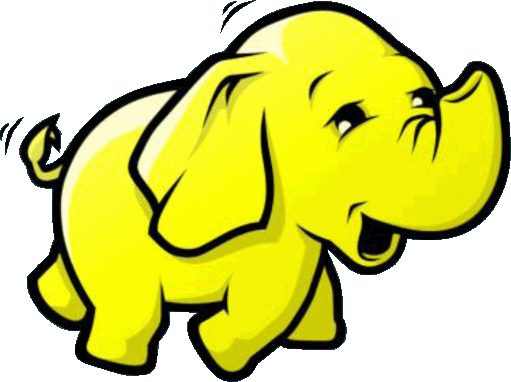 CASE STUDY
YAHOO! MAIL
Enabling quick response in the spam arms race
SCIENCE
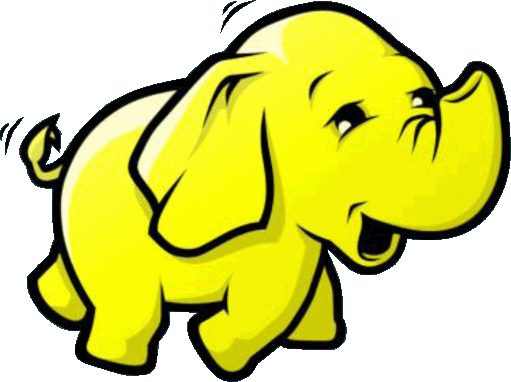 450M mail boxes 
5B+ deliveries/day

Antispam models retrained
	every few hours on Hadoop
PRODUCTION
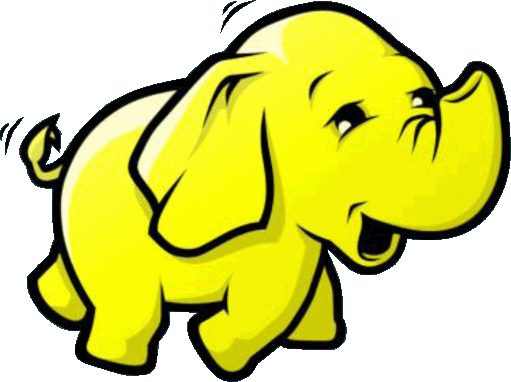 “
40% less spam than Hotmail and 55% less spam than Gmail
“
© Yahoo 2011
16
Traditional Enterprise ArchitectureData Silos + ETL
Traditional Data Warehouses, 
BI & Analytics
Serving Applications
Web Serving
NoSQLRDMS
…
Traditional ETL &
Message buses
EDW
Data Marts
BI / Analytics
Traditional ETL &
Message buses
Serving Logs
Social Media
Sensor Data
Text Systems
…
Unstructured Systems
Architecting the Future of Big Data
Hadoop Enterprise ArchitectureConnecting All of Your Big Data
Traditional Data Warehouses, 
BI & Analytics
Serving Applications
Web Serving
NoSQLRDMS
…
Traditional ETL &
Message buses
EDW
Data Marts
BI / Analytics
Apache Hadoop
EsTsL (s = Store) 
Custom Analytics
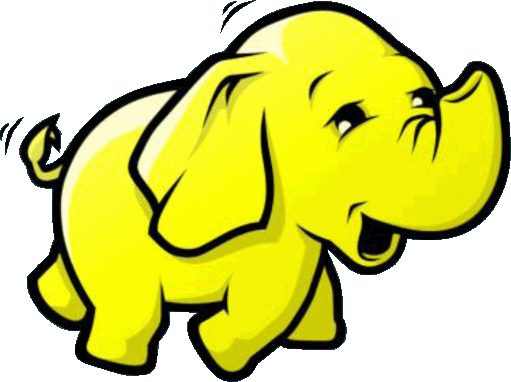 Traditional ETL &
Message buses
Serving Logs
Social Media
Sensor Data
Text Systems
…
Unstructured Systems
Architecting the Future of Big Data
Hadoop Enterprise ArchitectureConnecting All of Your Big Data
Traditional Data Warehouses, 
BI & Analytics
Serving Applications
Web Serving
NoSQLRDMS
…
Traditional ETL &
Message buses
EDW
Data Marts
BI / Analytics
Apache Hadoop
EsTsL (s = Store) 
Custom Analytics
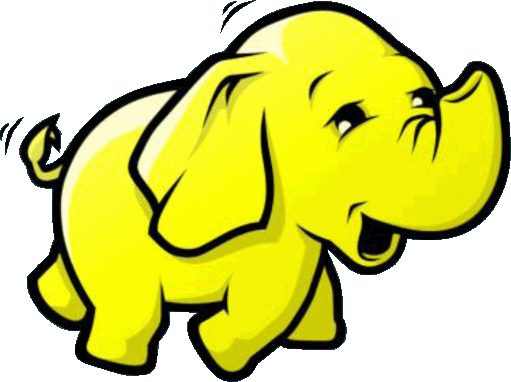 Gartner predicts 
800% data growth 
over next 5 years
80-90% of data 
produced today 
is unstructured
Traditional ETL &
Message buses
Serving Logs
Social Media
Sensor Data
Text Systems
…
Unstructured Systems
Architecting the Future of Big Data
Hadoop and The Apache Way
Page 20
Architecting the Future of Big Data
Yahoo! & Apache Hadoop
Yahoo! committed to scaling Hadoop from prototype to web-scale big data solution in 2006

Why would a corporation donate 300 person-years of software development to the Apache foundation?
Clear market need for a web-scale big data system
Belief that someone would build an open source solution
Proprietary software inevitably becomes expensive legacy software
Key competitors committed to building proprietary systems
Desire to attract top science & systems talent by demonstrating that Yahoo! was a center of big data excellence
Belief that a community and ecosystem could drive a big data platform faster than any individual company
A belief that The Apache Way would produce better, longer lived, more widely used code
Page 21
Architecting the Future of Big Data
The bet is paying off!
Hadoop is hugely successful!
Hadoop is perceived as the next data architecture for enterprise

Project has large, diverse and growing committer base
If Yahoo were to stop contributing, Hadoop would keep improving

Hadoop has become very fast, stable and scalable

Ecosystem building more than any one company could
Addition of new Apache components (Hive, HBase, Mahout, etc.)
Hardware, cloud and software companies coming now contributing

I guess the Apache Way works…
Page 22
Architecting the Future of Big Data
But, success brings challenges
Huge visibility and big financial upside!
Harsh project politics
Vendors spreading FUD & negativity
The PMC challenged for control of Hadoop
Calls for Standards body outside Apache
Abuse of the Apache Hadoop brand guidelines
Increasing size and complexity of code base
Very long release cycles & unstable trunk
0.20 to 0.23 is taking ~3 years
New users finding Hadoop too hard to use
It takes skilled people to manage and use
There are not enough such people
Page 23
Architecting the Future of Big Data
What is the Apache Way?
What is Apache about? – From the Apache FAQ
Transparency, consensus, non-affiliation, respect for fellow developers, and meritocracy, in no specific order.

What is Apache not about? – From the Apache FAQ
To flame someone to shreds, to make code decisions on IRC, to demand someone else to fix your bugs.

The Apache Way is primarily about Community, Merit, and Openness, backed up by Pragmatism and Charity. - Shane Curcuru

Apache believes in Community over Code.(I hear this a lot)
Page 24
Architecting the Future of Big Data
Boiling it down a bit
Community over Code - Transparency, Openness, Mutual Respect

Meritocracy, Consensus, Non-affiliation

Pragmatism & Charity
Page 25
Architecting the Future of Big Data
Hadoop & the Apache Way, forward
Community over Code - Transparency, Openness, Mutual Respect
Aggressive optimism & a no enemies policy pays dividends
Leaders must publish designs, plans, roadmaps
It’s ok if people meet and then share proposals on the list!
Meritocracy, Consensus, Non-affiliation
Influence the community by contributing great new work!
Acknowledge domain experts in various project components
Fight!  Your vote only counts if you speak up.
Rejecting contributions is ok.
Assigning work via whining is not!
Pragmatism & Charity
Hadoop is big business, companies are here to stay, use them
Mentor new contributors!
Make Hadoop easier to use!
Page 26
Architecting the Future of Big Data
Where Do We Go From Here?
Vision:
Half of the world’s data will be processed by Apache Hadoop within 5 years

Ubiquity is the Goal!
Page 27
Architecting the Future of Big Data
How do we achieve ubiquity?...
Integrate with existing data architectures
Extend Hadoop project APIs to allow make it easy to integrate and specialize Hadoop
Create an ecosystem of ISVs and OEMs

Make Apache Hadoop easy to use
Fix user challenges, package working binaries
Improve and extend Hadoop documentation
Build training, support & pro-serve ecosystem
Page 28
Architecting the Future of Big Data
Build a strong partner ecosystem!
Unify the community around a strong Apache Hadoop offering

Make Apache Hadoop easier to integrate & extend
Work closely with partners to define and build open APIs
Everything contributed back to Apache

Provide enablement services as necessary to optimize integration
Hadoop Application Partners
Integration & Services Partners
Serving & Unstructured Data Systems Partners
DW, Analytics & BI Partners
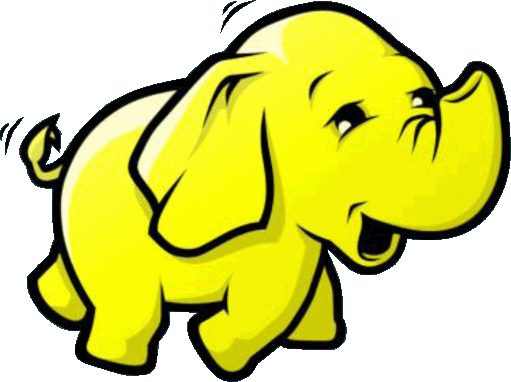 Hardware Partners
Cloud & Hosting Platform Partners
Page 29
Architecting the Future of Big Data
To change the world… Ship code!
Be aggressive - Ship early and often
Project needs to keep innovating and visibly improve
Aim for big improvements
Make early buggy releases

Be predictable - Ship late too
We need to do regular sustaining engineering releases
We need to ship stable, working releases
Make packaged binary releases available
Page 30
Architecting the Future of Big Data
Hadoop: Now, Next, and Beyond
Roadmap Focus: Make Hadoop an Open, Extensible, and Enterprise Viable Platform, and Enable More Applications to Run on Apache Hadoop
“Hadoop.Beyond” 
Stay tuned!!
“Hadoop.Next” 
(hadoop 0.23)
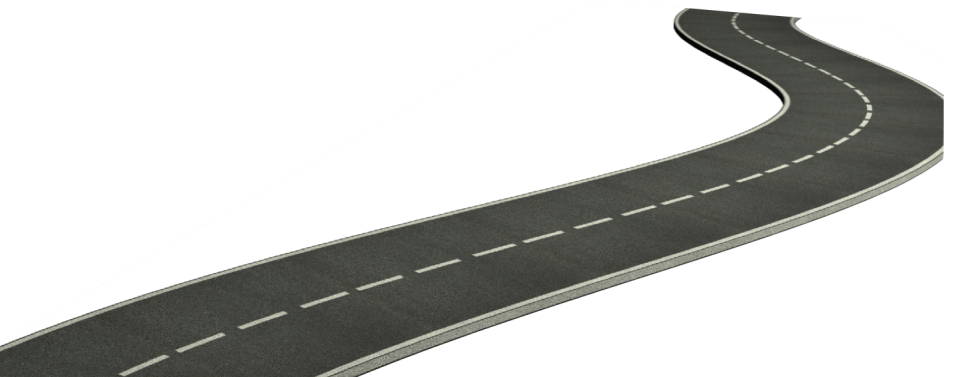 Extensible architecture
MapReduce re-write
Enterprise robustness
Extended APIs
“Hadoop.Now”
(hadoop 0.20.205)
Most stable version ever
RPMs and DEBs
Hbase & security
Page 31
Architecting the Future of Big Data
Hortonworks @ ApacheCon
Hadoop Meetup Tonight @ 8pm
Roadmap for Hadoop 0.20.205 and 0.23
Current status (suggestions, issues) of Hadoop integration with other projects

Owen O’Malley Presentation, Tomorrow @ 9am 
“State of the Elephant: Hadoop Yesterday, Today and Tomorrow”
Salon B

Visit Hortonworks in the Expo to learn more
Page 32
Architecting the Future of Big Data
Thank You
Eric Baldeschwieler
Twitter: @jeric14
Page 33
Architecting the Future of Big Data
Extra links
WWW.Hortonworks.com

http://developer.yahoo.com/blogs/hadoop/posts/2011/01/the-backstory-of-yahoo-and-hadoop/

http://www.slideshare.net/jaaronfarr/the-apache-way-presentation

http://incubator.apache.org/learn/rules-for-revolutionaries.html
Page 34
Architecting the Future of Big Data